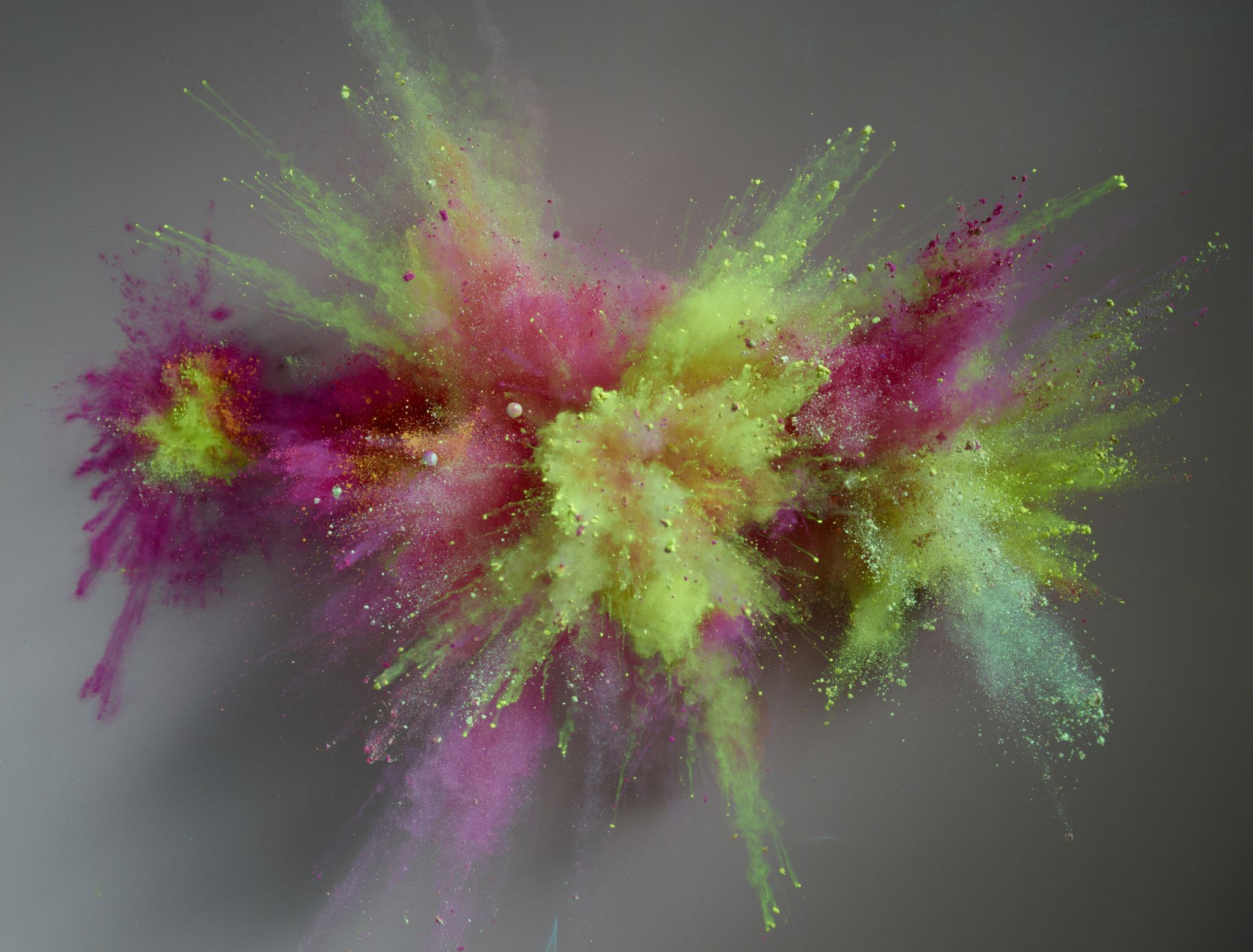 Using Data to Guide Student Success Teams
Helping our students just got easier and more effective
What are Student Success Teams?
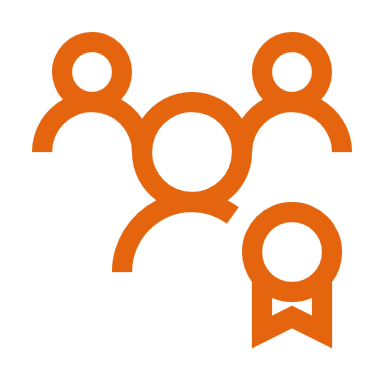 How does this relate to our Academic & Career Pathways?
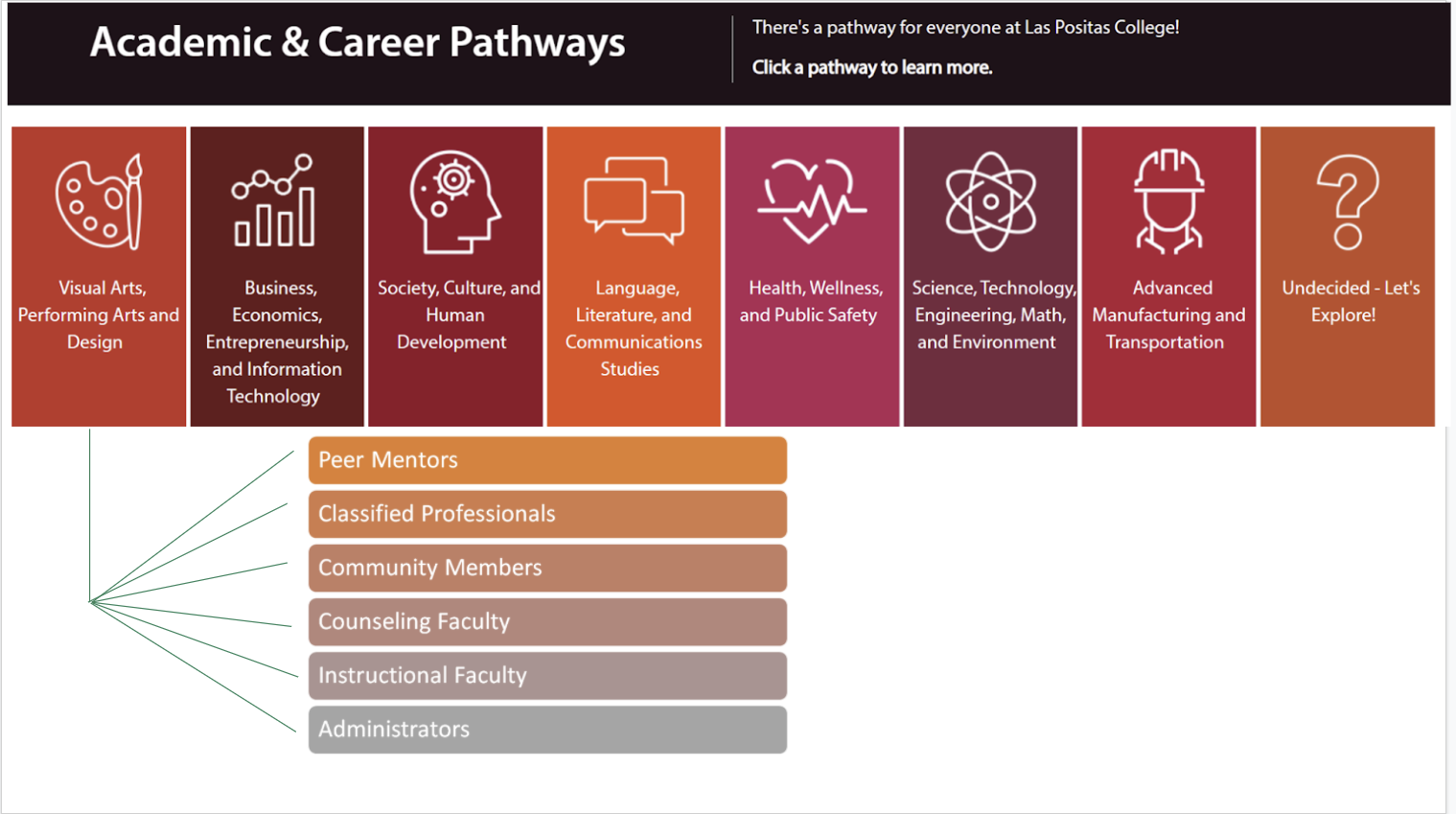 Imagine if all students were organized into a Pathway supported by a Student Success Team
Student Success Teams
Comprised of individuals from Academic Services, Student Services, Administrative Services, Student Mentors
Use data for timely student interventions
Provide equity-infused practices and holistic support along the student journey
Who are they?
What would we like to know about our Students?
Challenges and Barriers
How can we help?
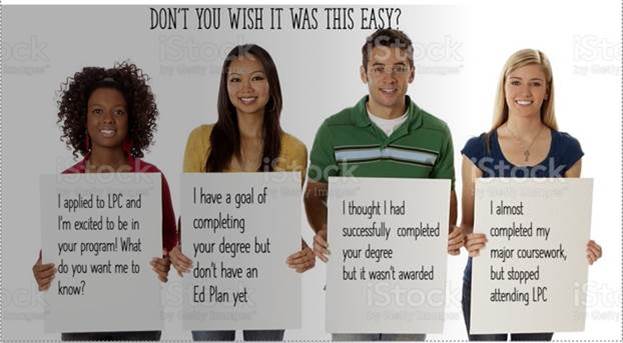 Instead we're going to use...
DATA!
But that's not all.....
Imagine data that's disaggregated based on students' pathways and demographics....
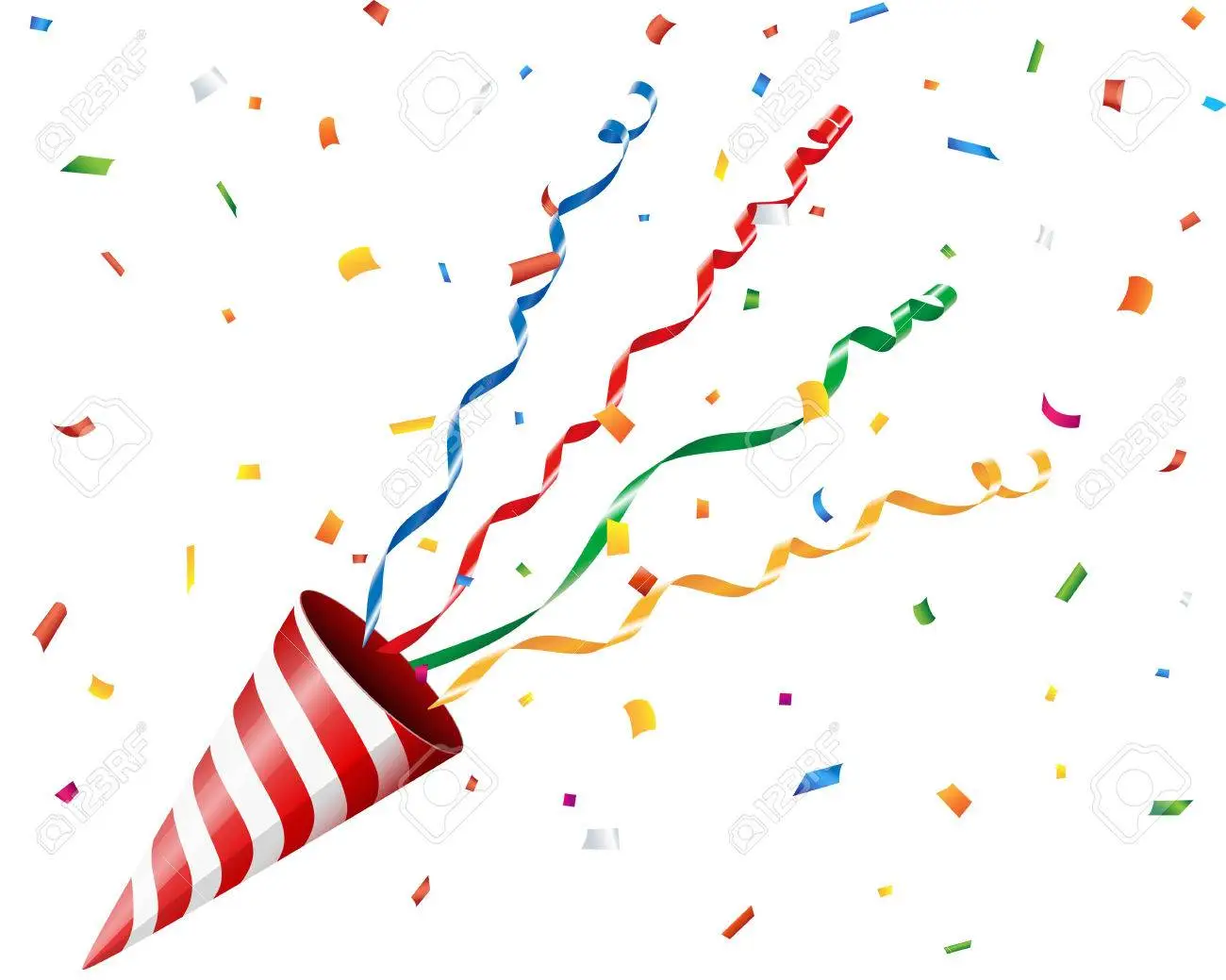 Imagine the ability to contact students!
Then we can really see the equity gaps and where to focus our work
Student Data Sets
Looking into the future... Guided Pathways leads will:
Collaborate with LPC office of IR and Ellucian Advise

Provide each Student Success Team with data sets 

Train Student Success Team members on basic data analysis
Place students and SST members into a Canvas "course" for each pathway
Breakout Group Activity
20 minutes
Pick 1-3 data set descriptions (no actual data) to discuss     

Suggested discussion questions:
How do you envision helping students with this information? 
What student interventions would you recommend?
How could a Student Success Team communicate appropriate information to a student?
I applied to LPC and I'm excited to be in your program! What do you want me to know?
3 examples of Student Data Sets
I have a goal of completing your degree but don't have an Ed Plan yet
I almost completed my major coursework, but stopped attending LPC
Discussion and Wrap-Up
What came up for your group?
What questions do you have?   
Are you interested and want to learn more?
       Community of Practice: Student Success Teams    Mar 25th 1:30-3:00 
       Email us!  

Thank you for participating!